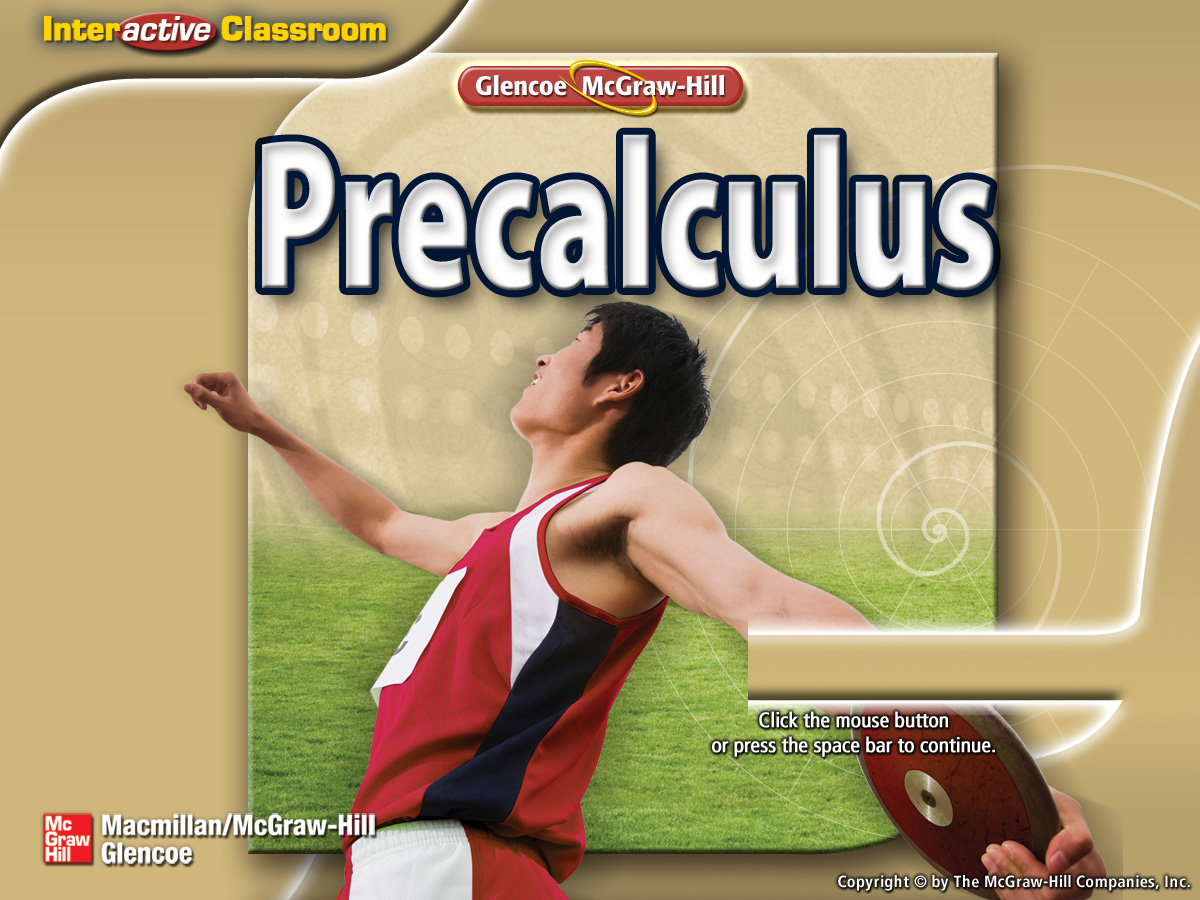 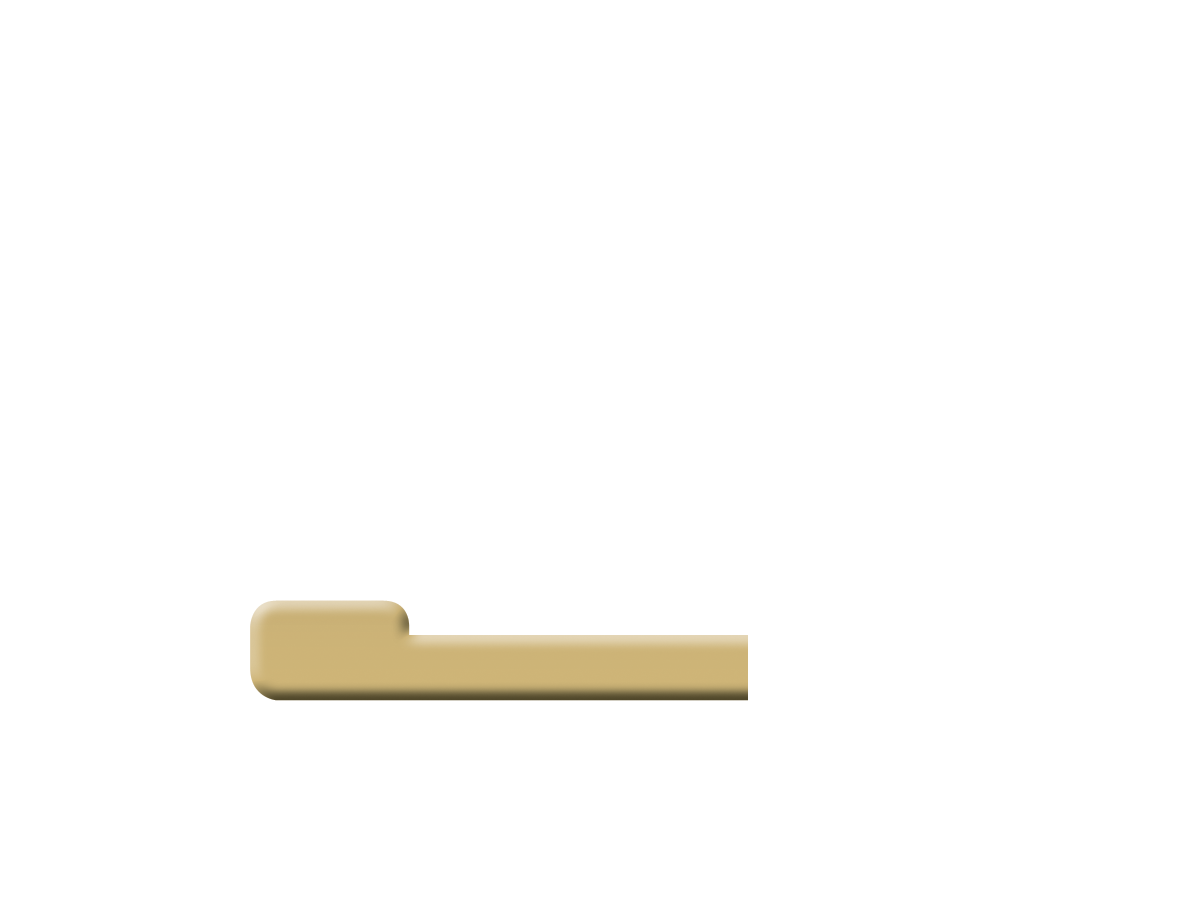 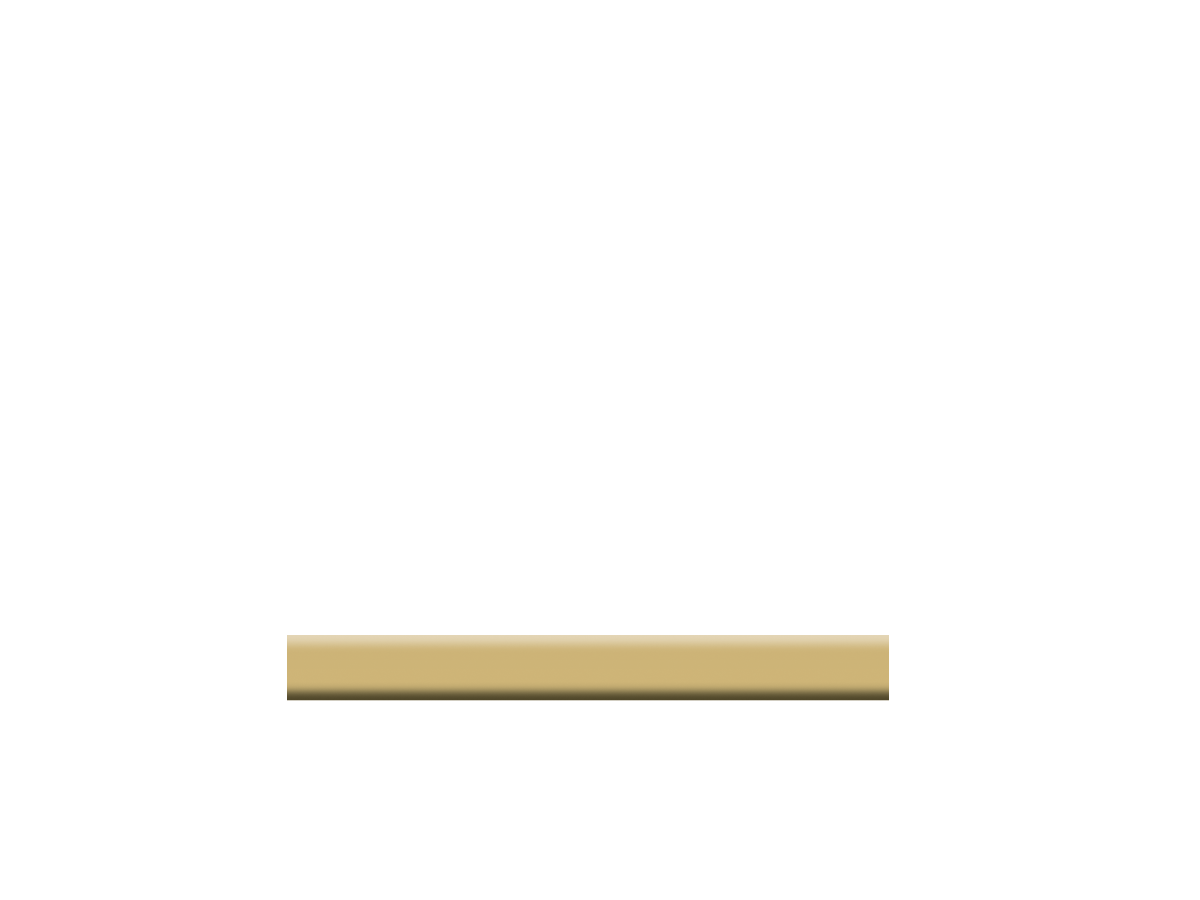 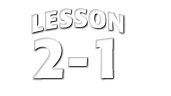 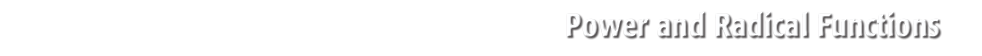 Splash Screen
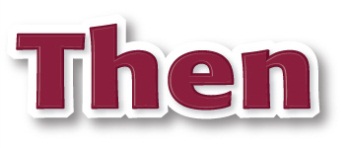 You analyzed parent functions and their families of graphs. (Lesson 1-5)
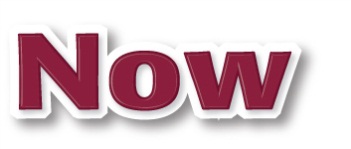 Graph and analyze power functions.
Graph and analyze radical functions, and solve radical equations.
Then/Now
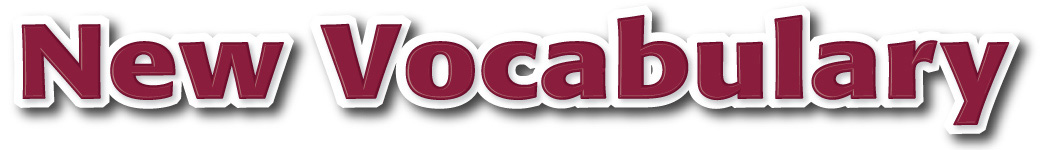 power function
monomial function
radical function
extraneous solution
Vocabulary
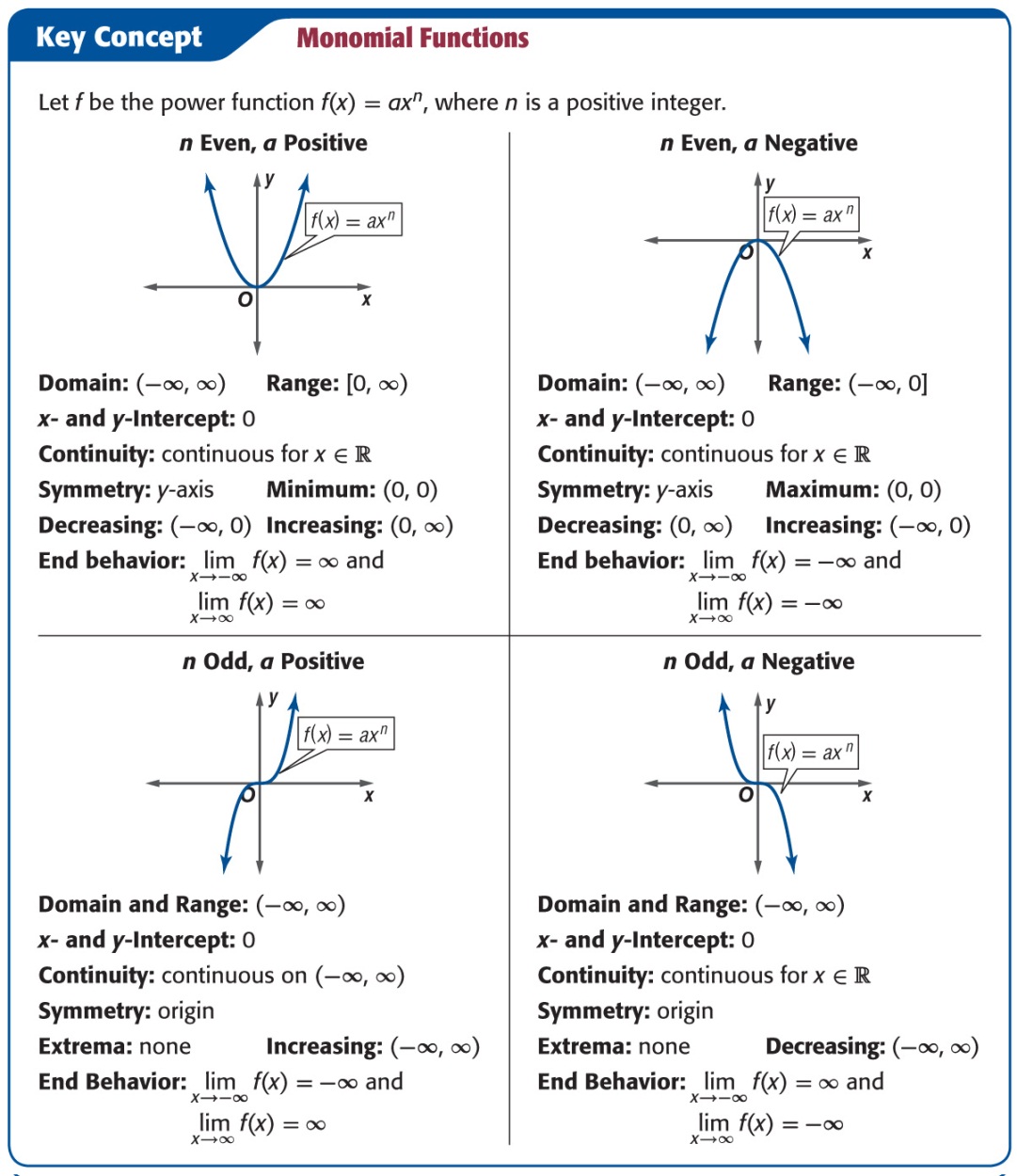 Key Concept 1
A. Graph and analyze                  . Describe the domain, range, intercepts, end behavior, continuity, and where the function is increasing or decreasing.
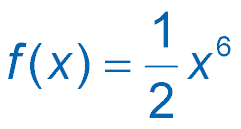 Analyze Monomial Functions
Evaluate the function for several x-values in its domain. Then use a smooth curve to connect each of these points to complete the graph.
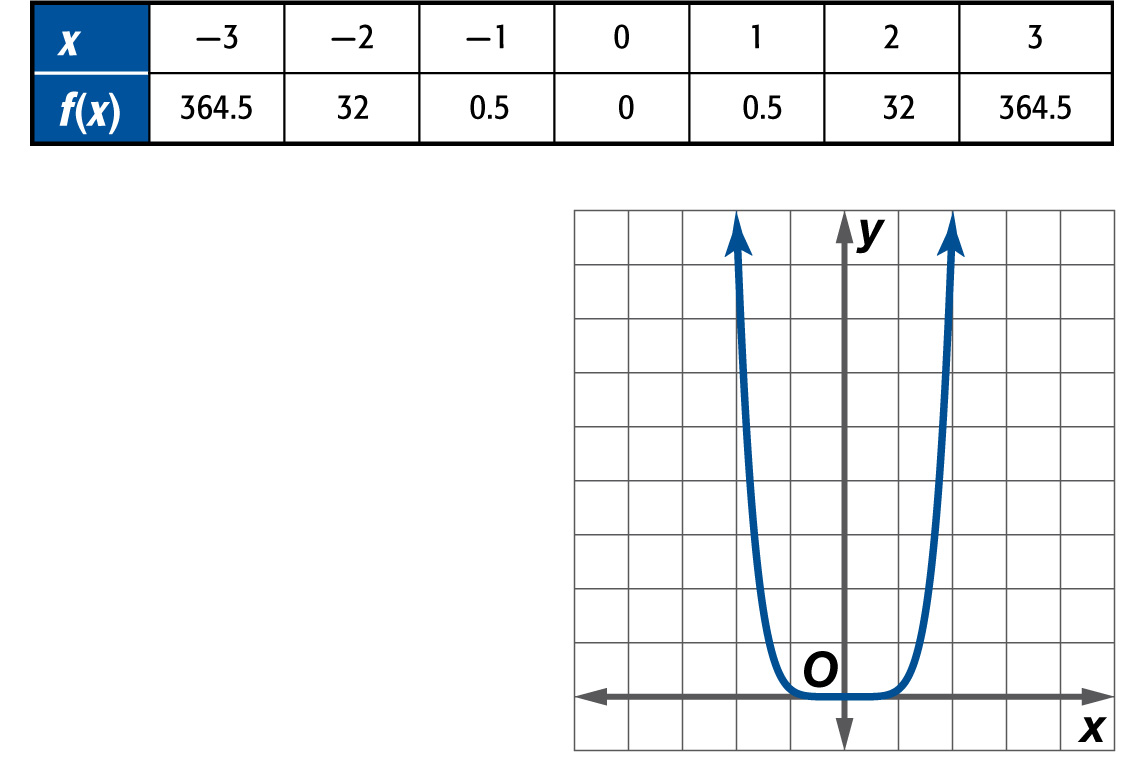 Example 1
end behavior:
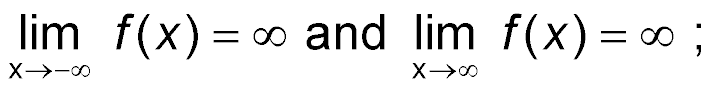 Analyze Monomial Functions
D = (–∞, ∞); R = [0, ∞);
intercept: 0;
continuity: continuous for all real numbers;
decreasing: (–∞, 0); increasing: (0, ∞)
Example 1
Answer:   D = (–∞, ∞); R = [0, ∞); intercept: 0; 
	continuous for all real numbers; decreasing: (–∞, 0) , increasing: (0, ∞)
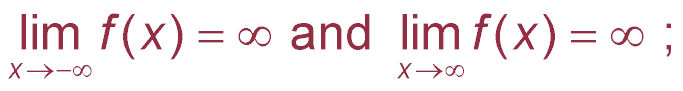 Analyze Monomial Functions
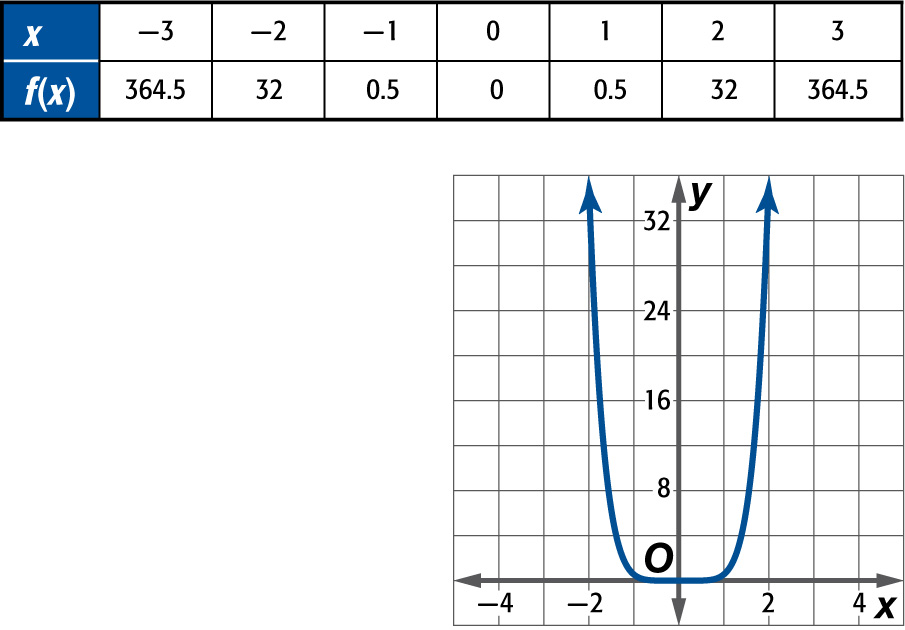 Example 1
Analyze Monomial Functions
B. Graph and analyze f (x) = –x 5. Describe the domain, range, intercepts, end behavior, continuity, and where the function is increasing or decreasing.
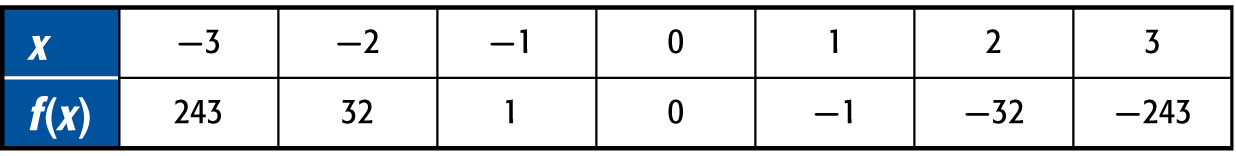 Example 1
end behavior:
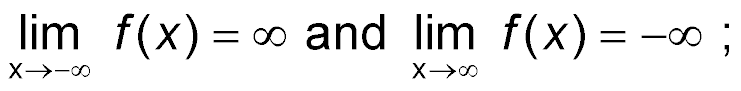 Analyze Monomial Functions
D = (–∞, ∞); R = (–∞, ∞);
intercept: 0;
continuity: continuous for all real numbers;
decreasing: (–∞, ∞)
Example 1
Answer:   D = (–∞, ∞); R = (–∞, ∞); intercept: 0;   		            continuous for all real numbers; decreasing: (–∞, 0)
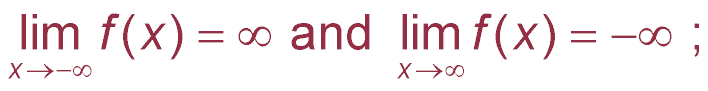 Analyze Monomial Functions
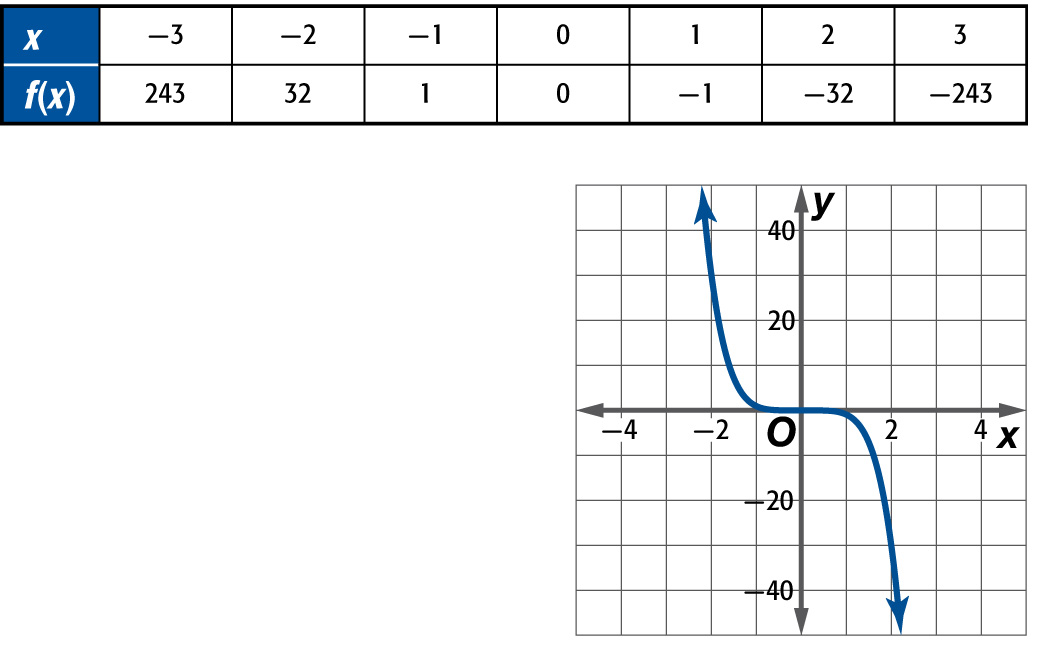 Example 1
Functions with Negative Exponents
A. Graph and analyze f (x) = 2x – 4. Describe the domain, range, intercepts, end behavior, continuity, and where the function is increasing or decreasing.
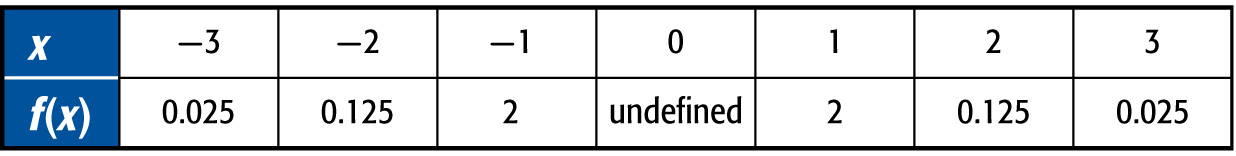 Example 2
end behavior:
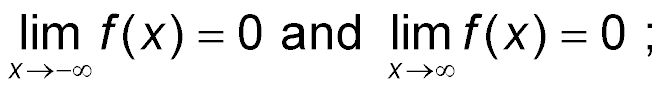 Functions with Negative Exponents
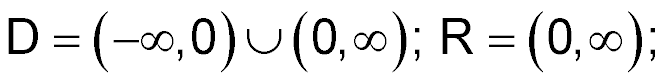 intercept: none;
continuity: infinite discontinuity at x = 0;
increasing: (–∞, 0); decreasing: (0, ∞)
Example 2
Answer: 	D = (– ∞, 0)  (0, ∞); R = (0, ∞);                           
	                                             ; 
	infinite discontinuity at x = 0; increasing: (–∞, 0), decreasing: (0, ∞);
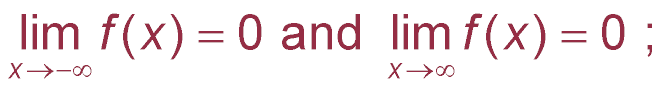 Functions with Negative Exponents
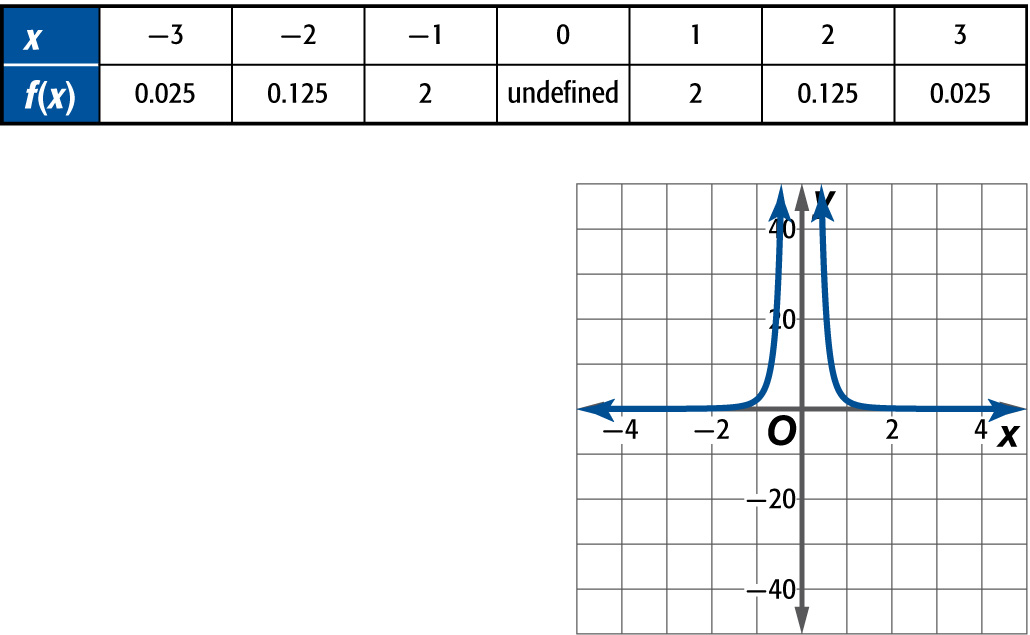 Example 2
Functions with Negative Exponents
B. Graph and analyze f (x) = 2x –3. Describe the domain, range, intercepts, end behavior, continuity, and where the function is increasing or decreasing.
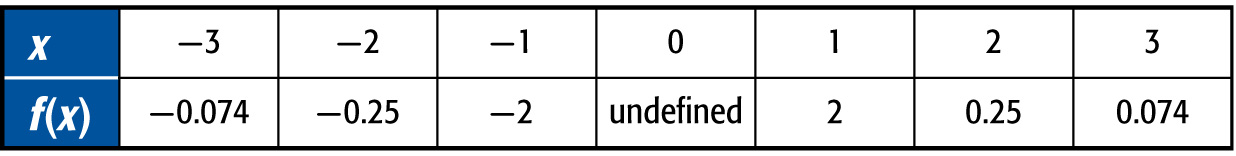 Example 2
end behavior:
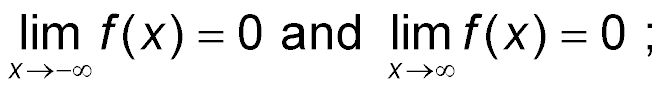 Functions with Negative Exponents
D = (–∞, 0)  (0, ∞); R = (–∞, 0)  (0, ∞);
intercept: none;
continuity: infinite discontinuity at x = 0;
decreasing: (–∞, 0) and (0, ∞)
Example 2
Answer: 	D = (–∞, 0)  (0, ∞); R = (–∞, 0)  (0, ∞);        
	                                              ;infinite discontinuity at x = 0; decreasing:  (–∞, 0) and (0, ∞)
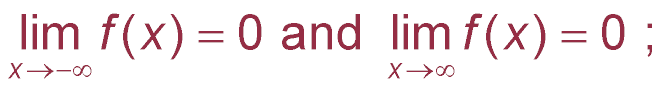 Functions with Negative Exponents
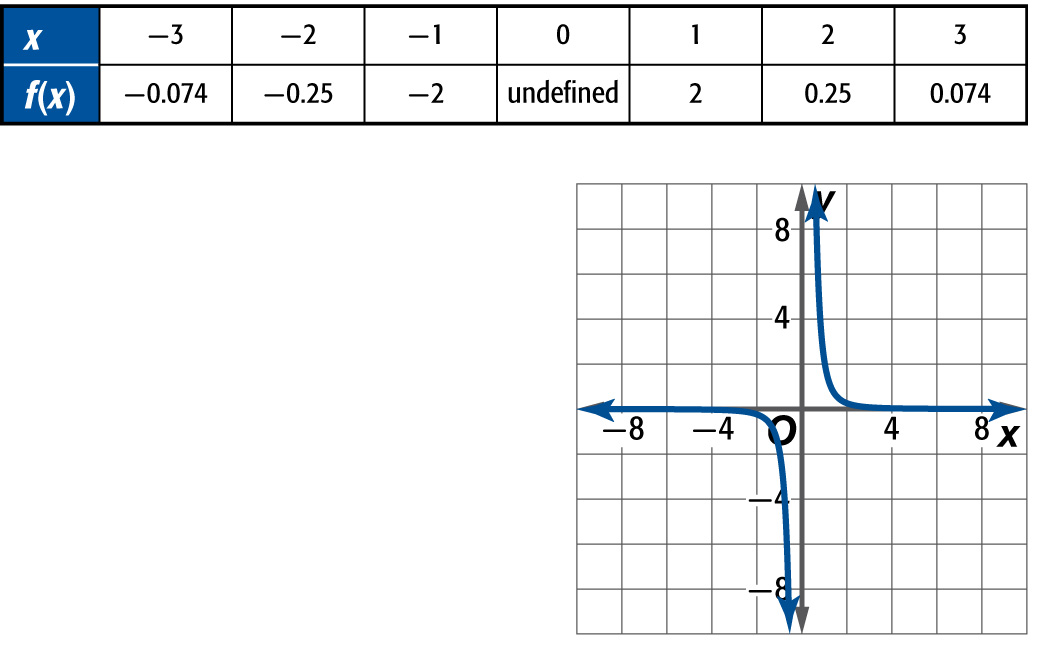 Example 2
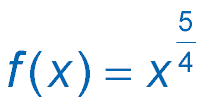 A. Graph and analyze               . Describe the domain, range, intercepts, end behavior, continuity, and where the function is increasing or decreasing.
Rational Exponents
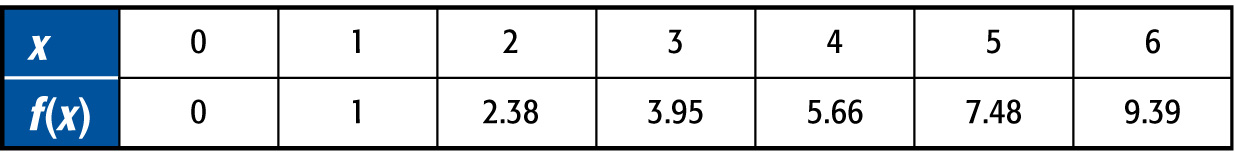 Example 3
end behavior:
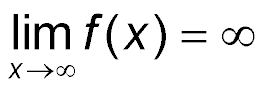 Rational Exponents
D = [0, ∞); R = [0, ∞);
intercept: 0;
continuity: continuous on [0, ∞);
increasing: (0, ∞)
Example 3
Answer: 	D = [0, ∞); R = [0, ∞); intercept: 0;                    ;continuous on (0, ∞); increasing: (0, ∞)
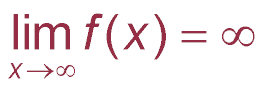 Rational Exponents
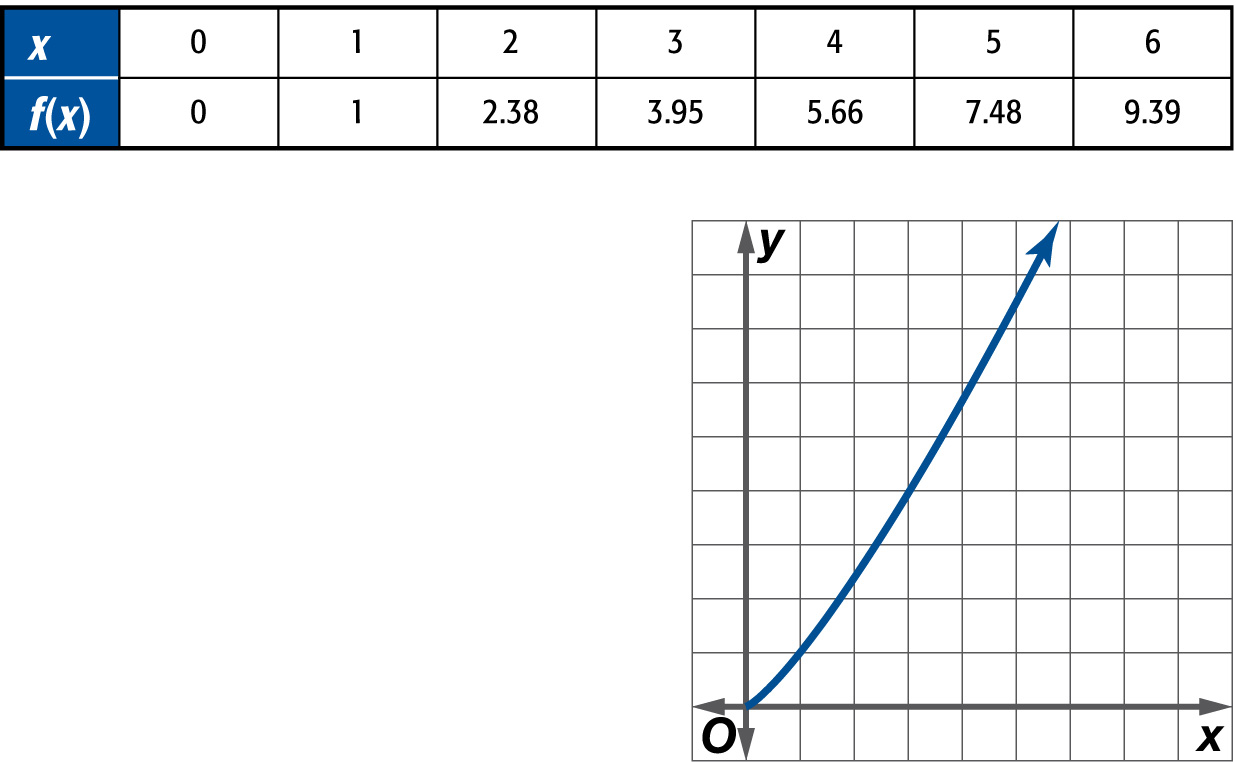 Example 3
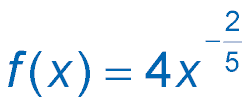 B. Graph and analyze                   . Describe the domain, range, intercepts, end behavior, continuity, and where the function is increasing or decreasing.
Rational Exponents
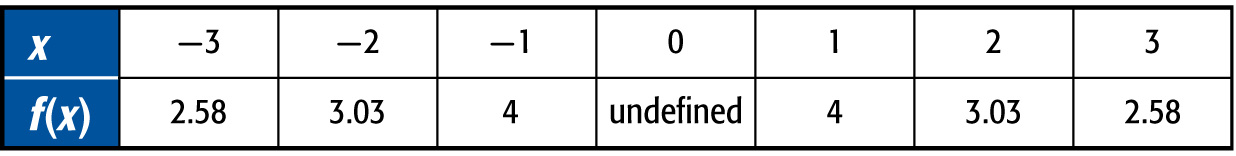 Example 3
end behavior:
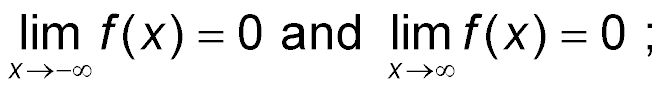 Rational Exponents
D = (–∞, 0) (0, ∞); R = (0, ∞);
intercept: none;
continuity: infinite discontinuity at x = 0;
increasing: (–∞, 0), decreasing: (0, ∞)
Example 3
Answer: 	D = (–∞, 0) (0, ∞); R = (0, ∞);                                              ; infinite discontinuity at x = 0;         increasing: (–∞, 0), decreasing: (0, ∞)
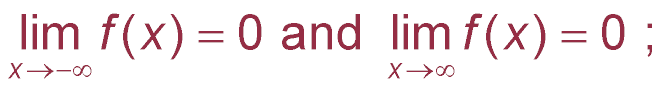 Rational Exponents
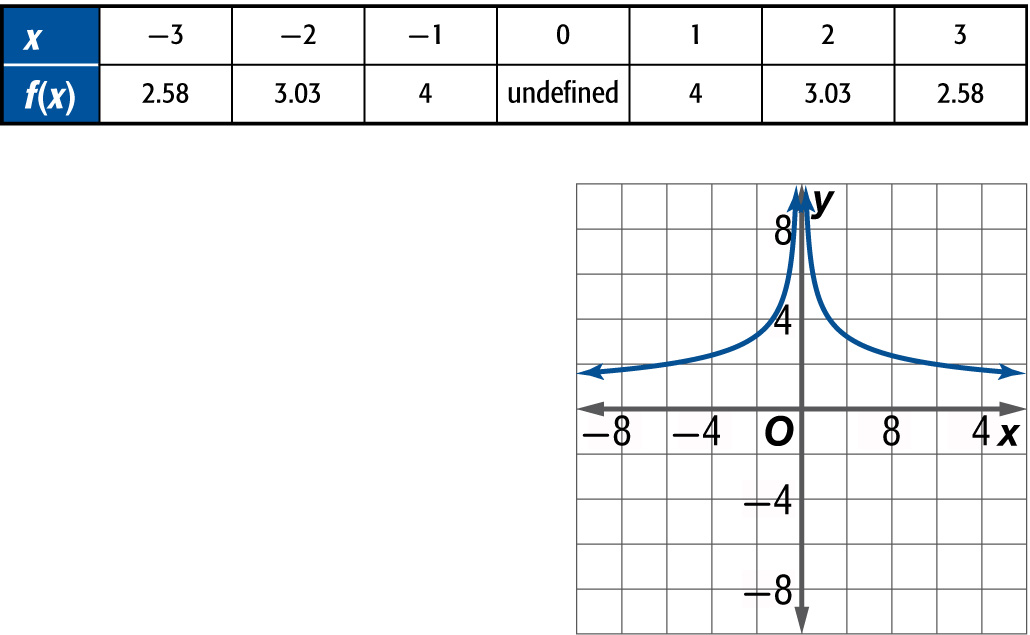 Example 3
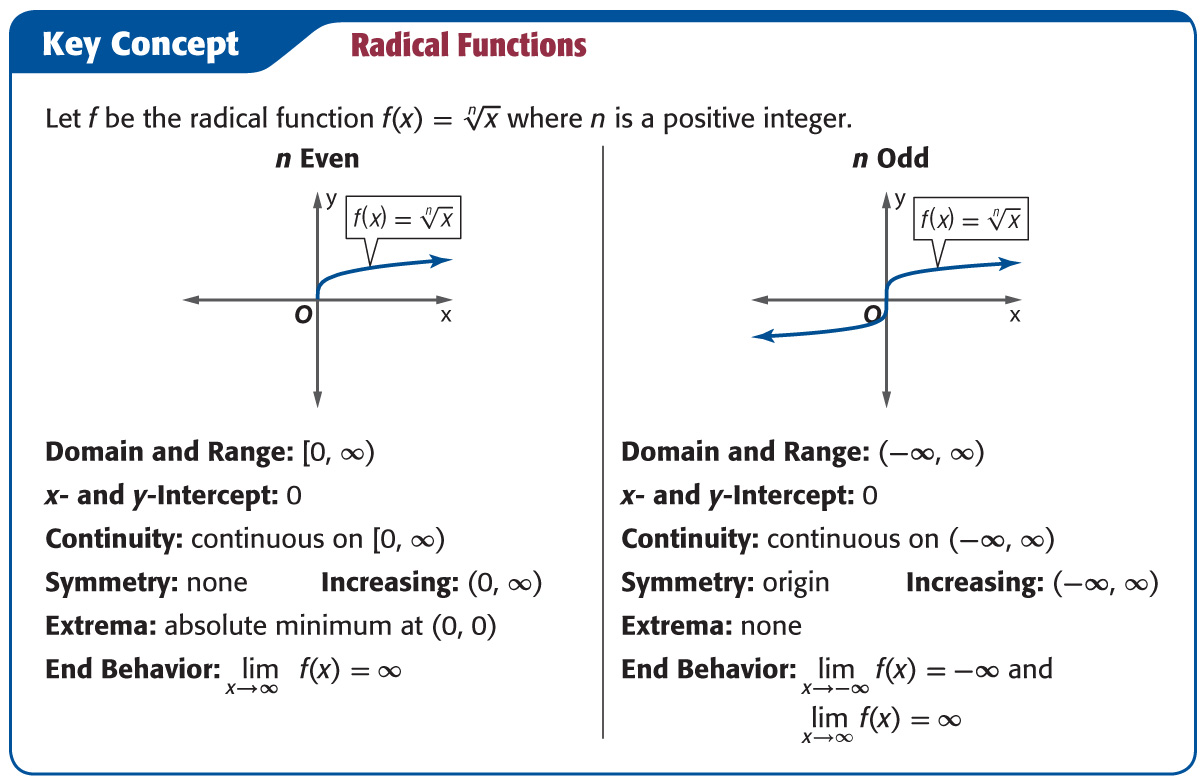 Key Concept 5
A. Graph and analyze                      . Describe the domain, range, intercepts, end behavior, continuity, and where the function is increasing or decreasing.
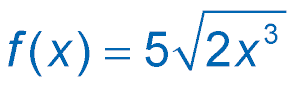 Graph Radical Functions
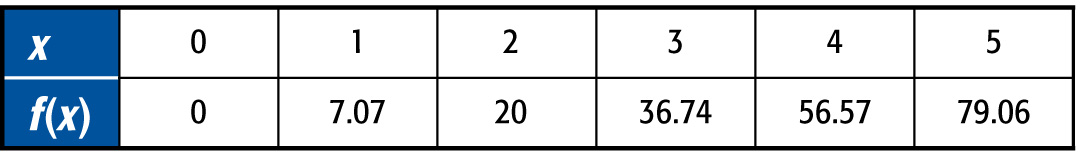 Example 5
Graph Radical Functions
D = [0, ∞); R = [0, ∞);
intercept: 0;
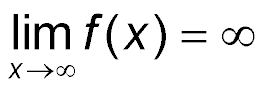 continuous on [0, ∞);
increasing: (0, ∞)
Example 5
Answer:	D = [0, ∞); R = [0, ∞); intercept: 0;                     ; continuous on [0, ∞); increasing: (0, ∞)
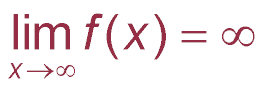 Graph Radical Functions
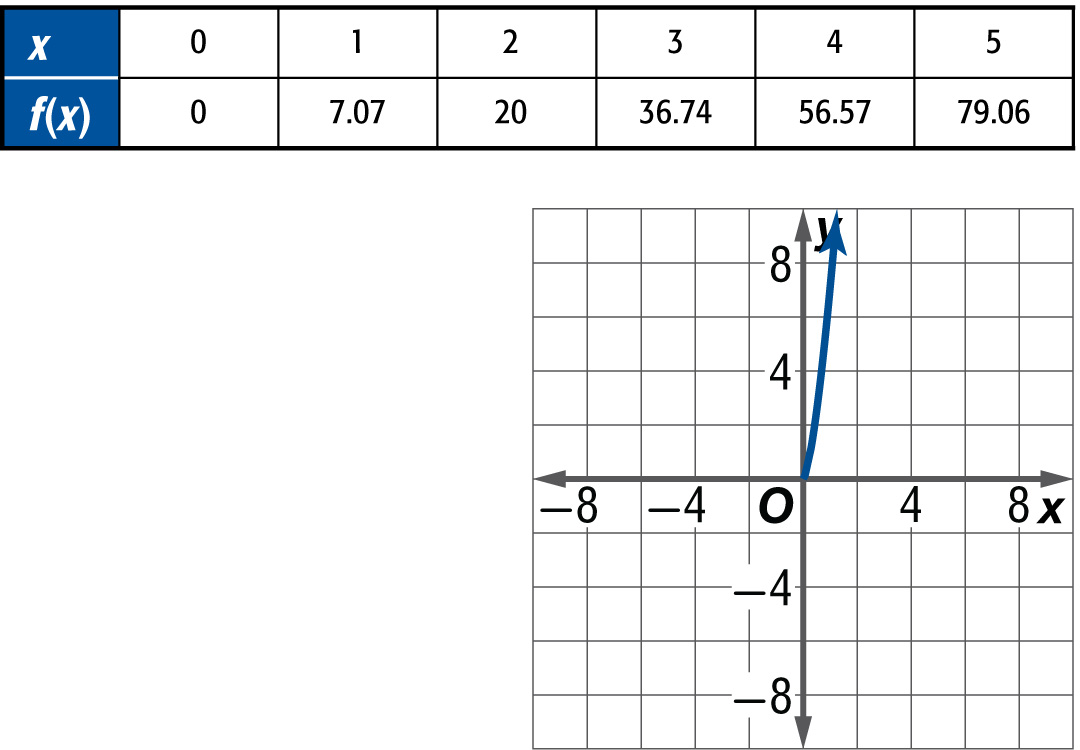 Example 5
B. Graph and analyze                           . Describe the domain, range, intercepts, end behavior, continuity, and where the function is increasing or decreasing.
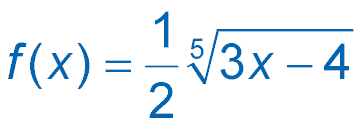 Graph Radical Functions
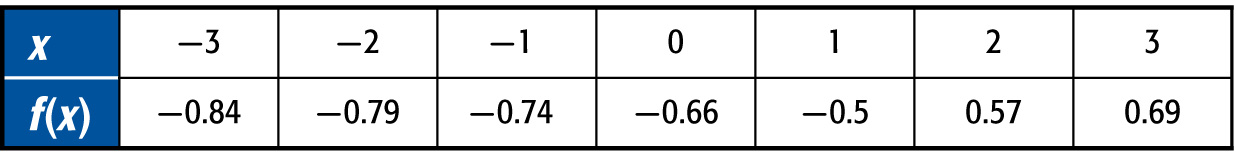 Example 5
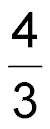 x-intercept:    , y-intercept: about –0.6598;
;
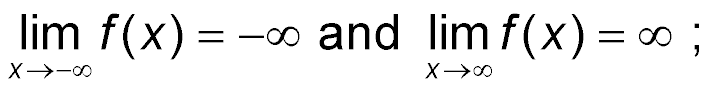 Graph Radical Functions
D = (–∞, ∞); R = (–∞, ∞);
continuous for all real numbers;
increasing: (–∞, ∞)
Example 5
Answer:	D = (–∞, ∞) ; R = (–∞, ∞) ;  x-intercept:    , y-intercept: about –0.6598;                                                   ; continuous for all real numbers; increasing: (–∞, ∞)
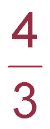 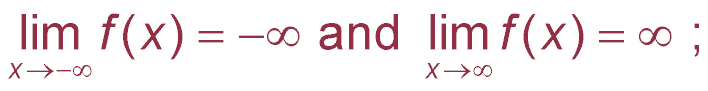 Graph Radical Functions
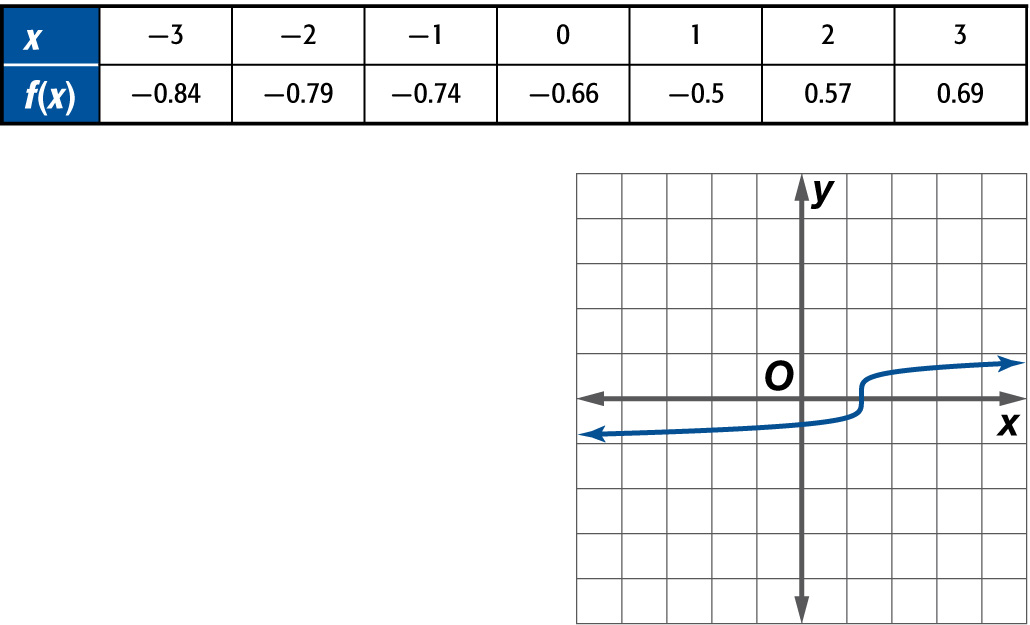 Example 5
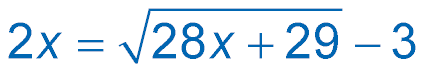 A. Solve                                .
Solve Radical Equations
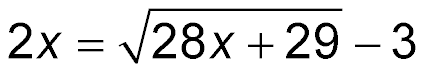 original equation
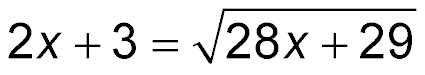 Isolate the radical.
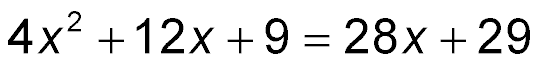 Square each side to eliminate the radical.
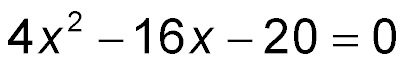 Subtract 28x and 29 from each side.
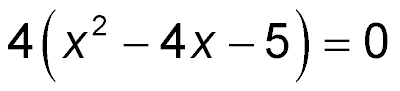 Factor.
Factor.
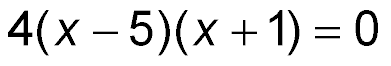 x – 5	= 0 or x + 1	= 0
Zero Product Property
x 	= 5 	x	= –1
Solve.
Example 6
Solve Radical Equations
Answer: 	–1, 5
Check
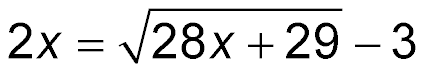 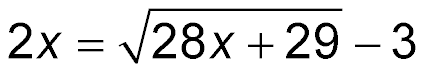 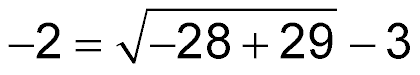 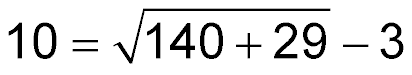 x = 5
x = –1
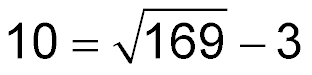 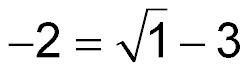 10 = 10 
–2 = –2 
A check of the solutions in the original equation confirms that the solutions are valid.
Example 6
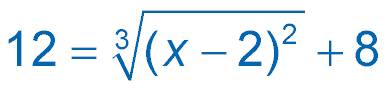 B. Solve                             .
Solve Radical Equations
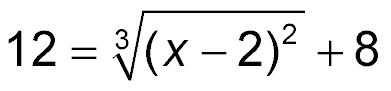 original equation
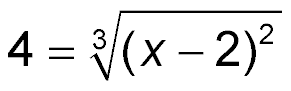 Subtract 8 from each side.
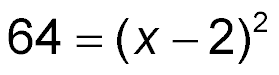 Raise each side to the third power. (The index is 3.)
Take the square root of each side.
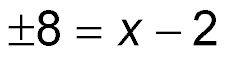 x = 10 or –6
Add 2 to each side.
A check of the solutions in the original equation confirms that the solutions are valid.
Answer: 	10, –6
Example 6
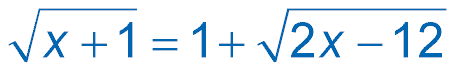 C. Solve                                  .
Solve Radical Equations
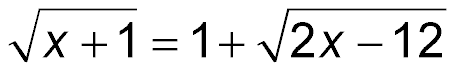 original equation
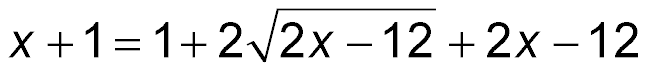 Square each side.
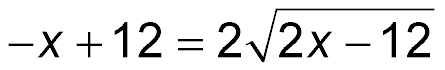 Isolate the radical.
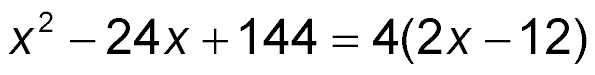 Square each side.
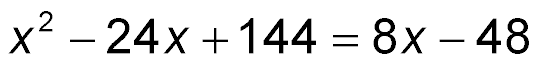 Distributive Property
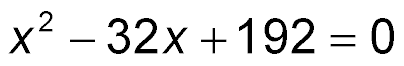 Combine like terms.
(x – 8)(x – 24) = 0
Factor.
Zero Product Property
x – 8 = 0 or x – 24 = 0
Example 6
Solve Radical Equations
Solve.
x	= 8  	x	= 24
One solution checks and the other solution does not. Therefore, the solution is 8.
Answer: 	8
Example 6
End of the Lesson